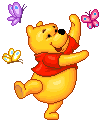 1
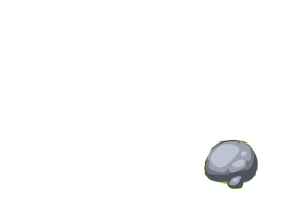 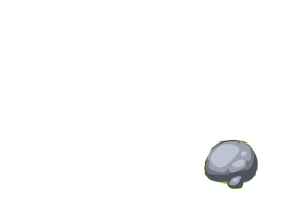 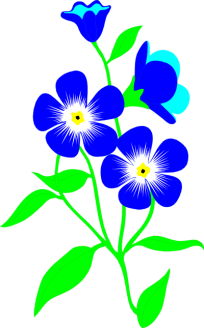 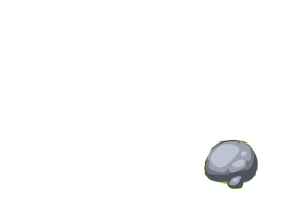 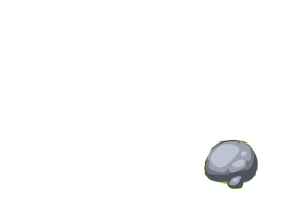 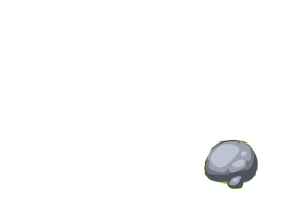 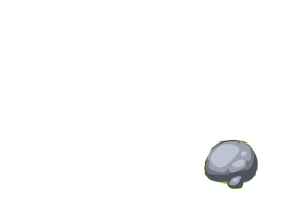 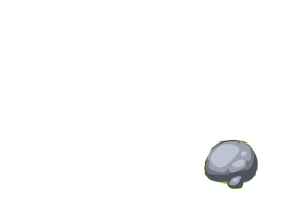 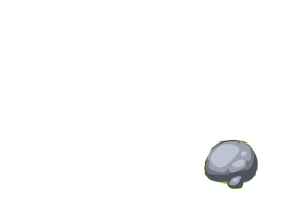 4
5
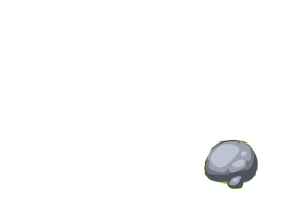 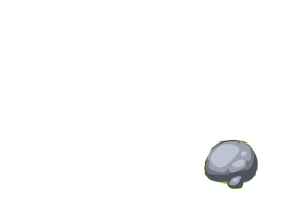 2
6
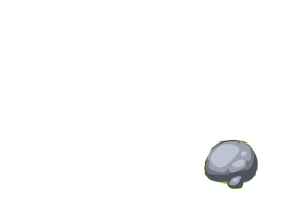 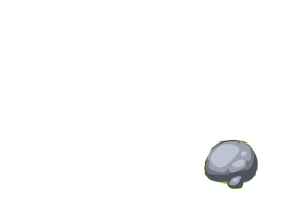 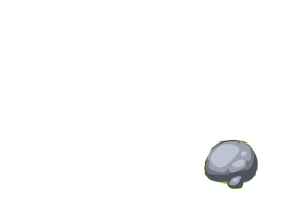 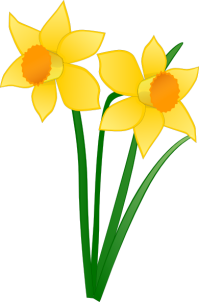 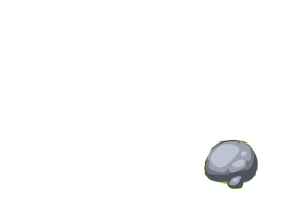 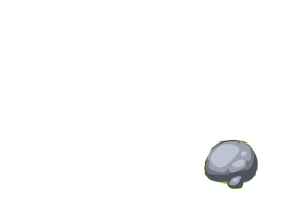 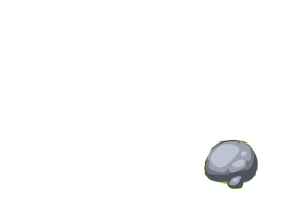 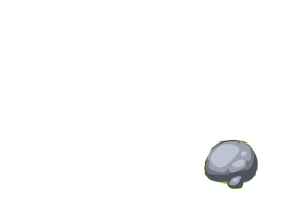 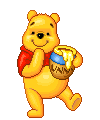 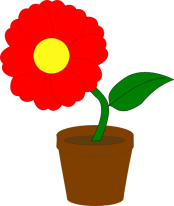 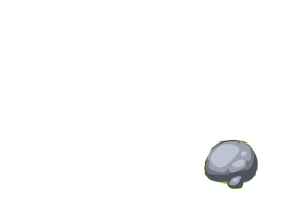 3
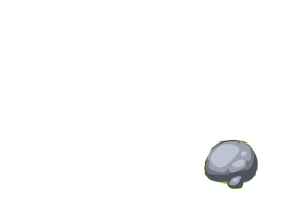 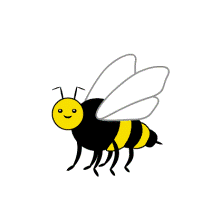 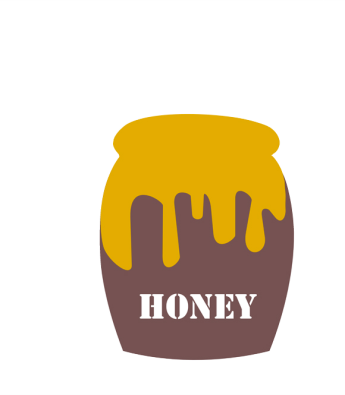 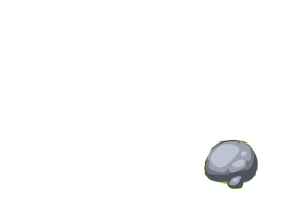 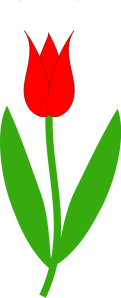 7
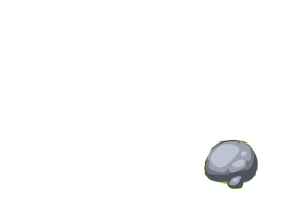 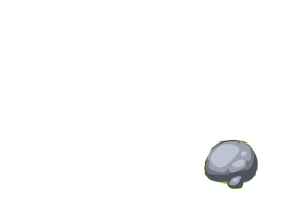 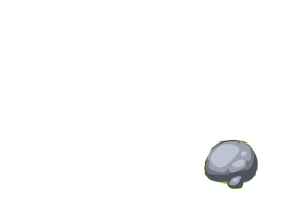 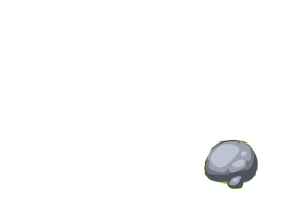 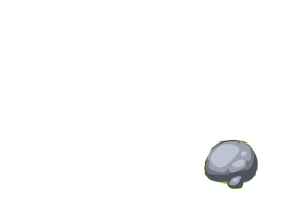 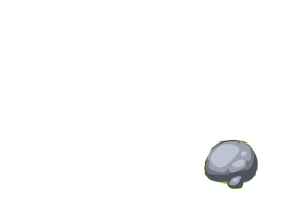 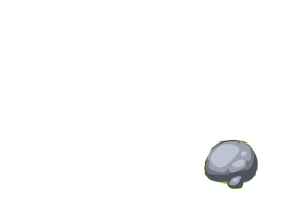 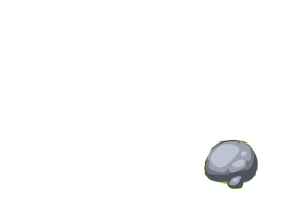 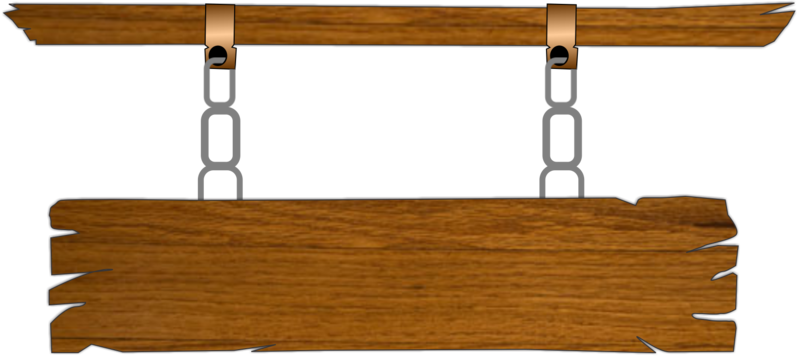 kí
kè
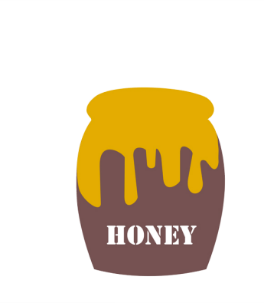 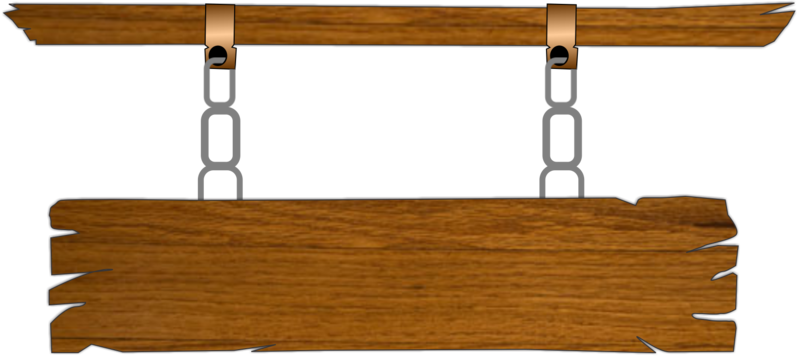 kẻ ô
kẻ
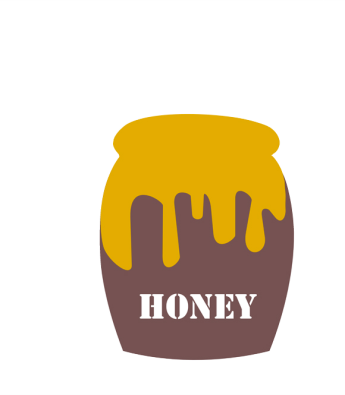 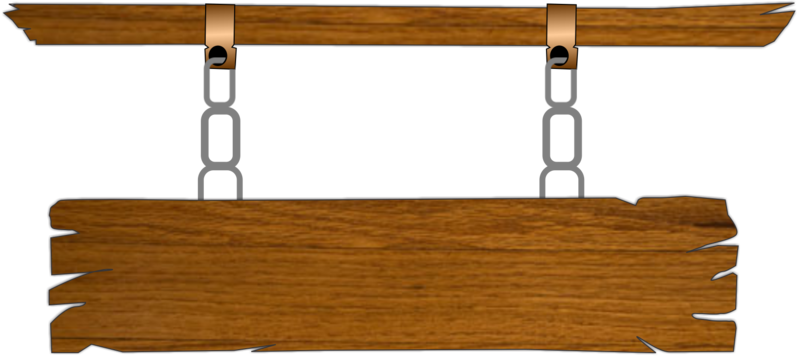 kì đà
kĩ
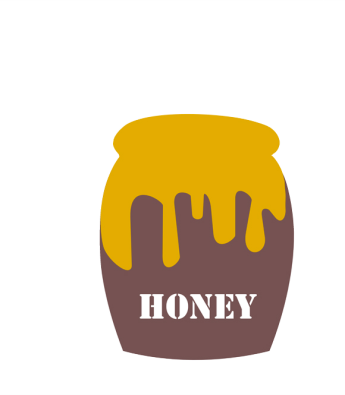 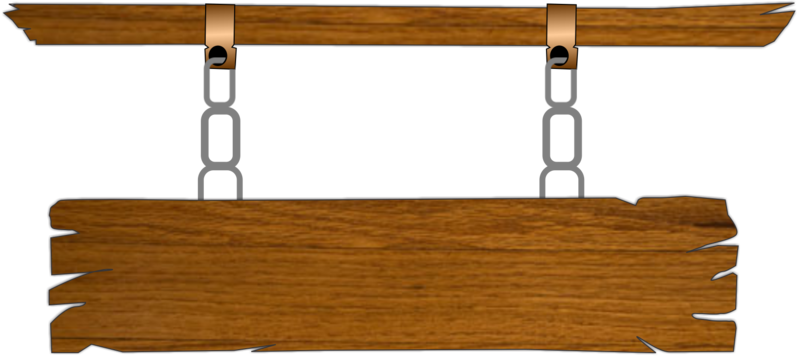 đi đò
bí đỏ
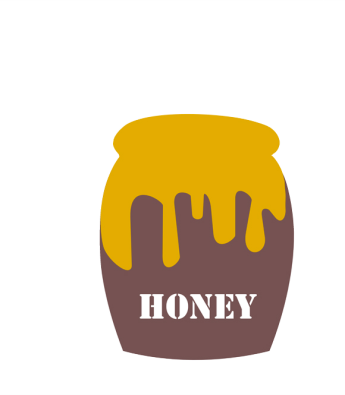 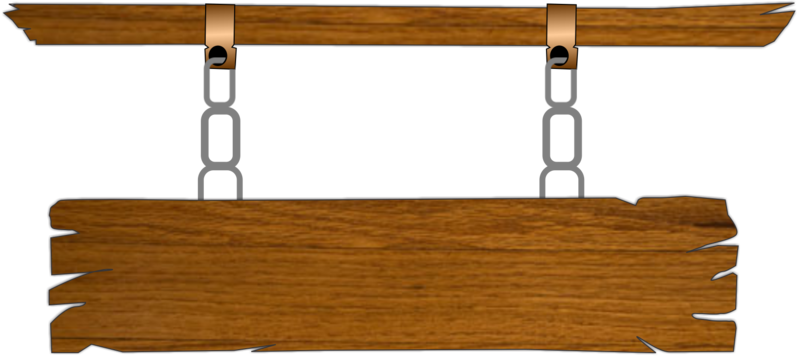 Kì đà bò.
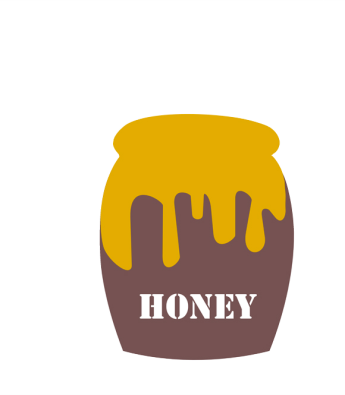 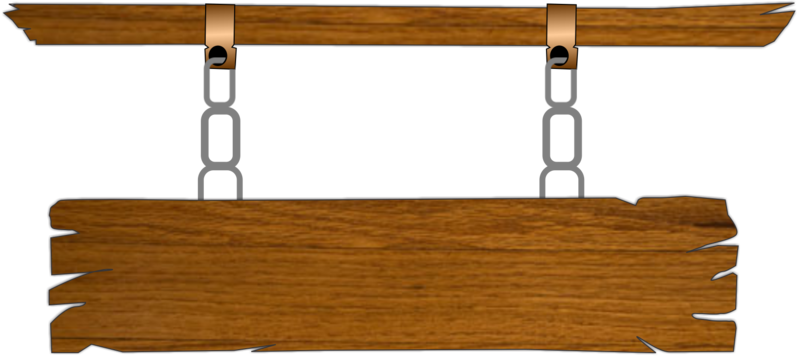 kẽ đá
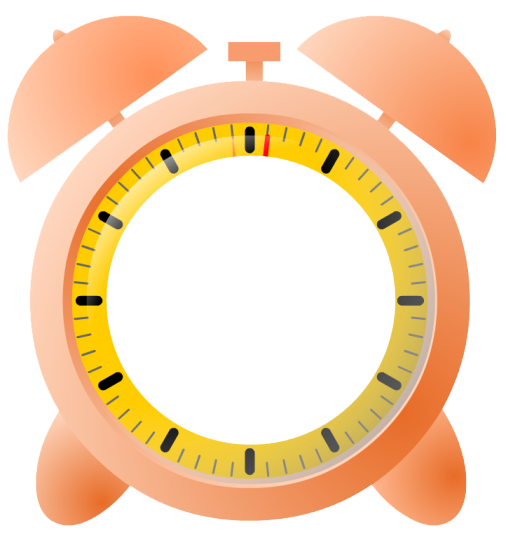 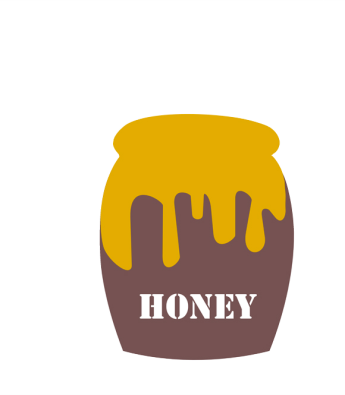 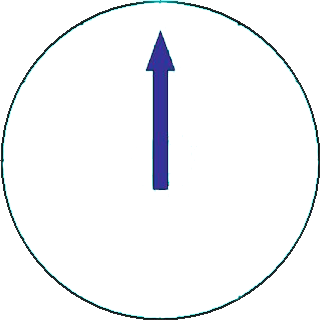 [Speaker Notes: Đồng hồ 15s. Mn căn thời gian hs mình suy nghĩ tình huống để chỉnh nhé]
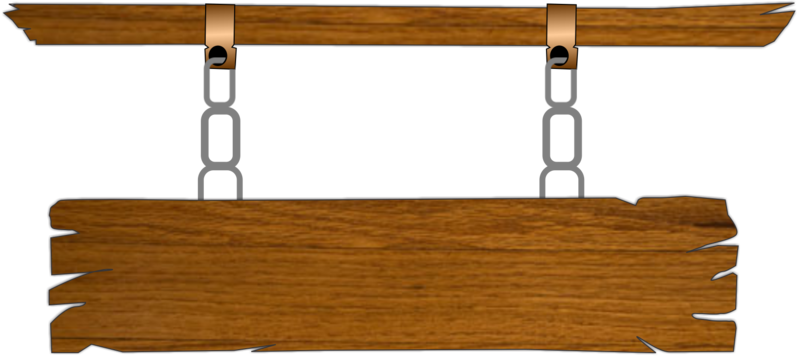 Kì đà bò ở kẽ đá.
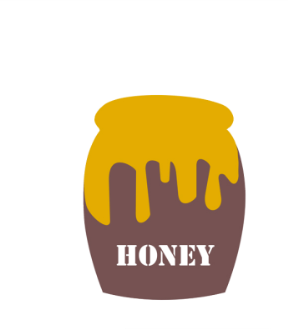